FAM BRACA MENDOZA
46 m2
TETELA DEL VOLCAN, MORELOS.
CMIC 26/AMERICANO
25/10/2019
29/11/2019
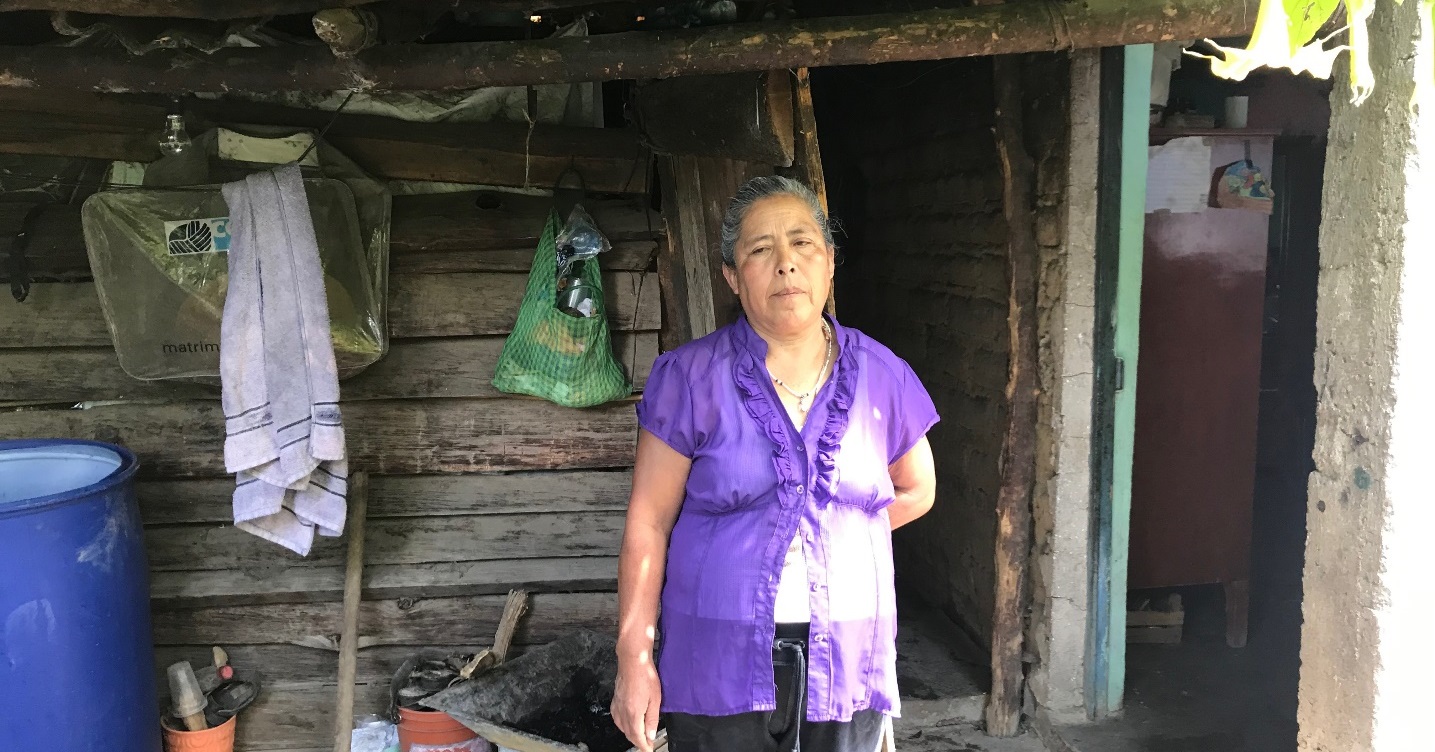 ACTA DE ENTREGA
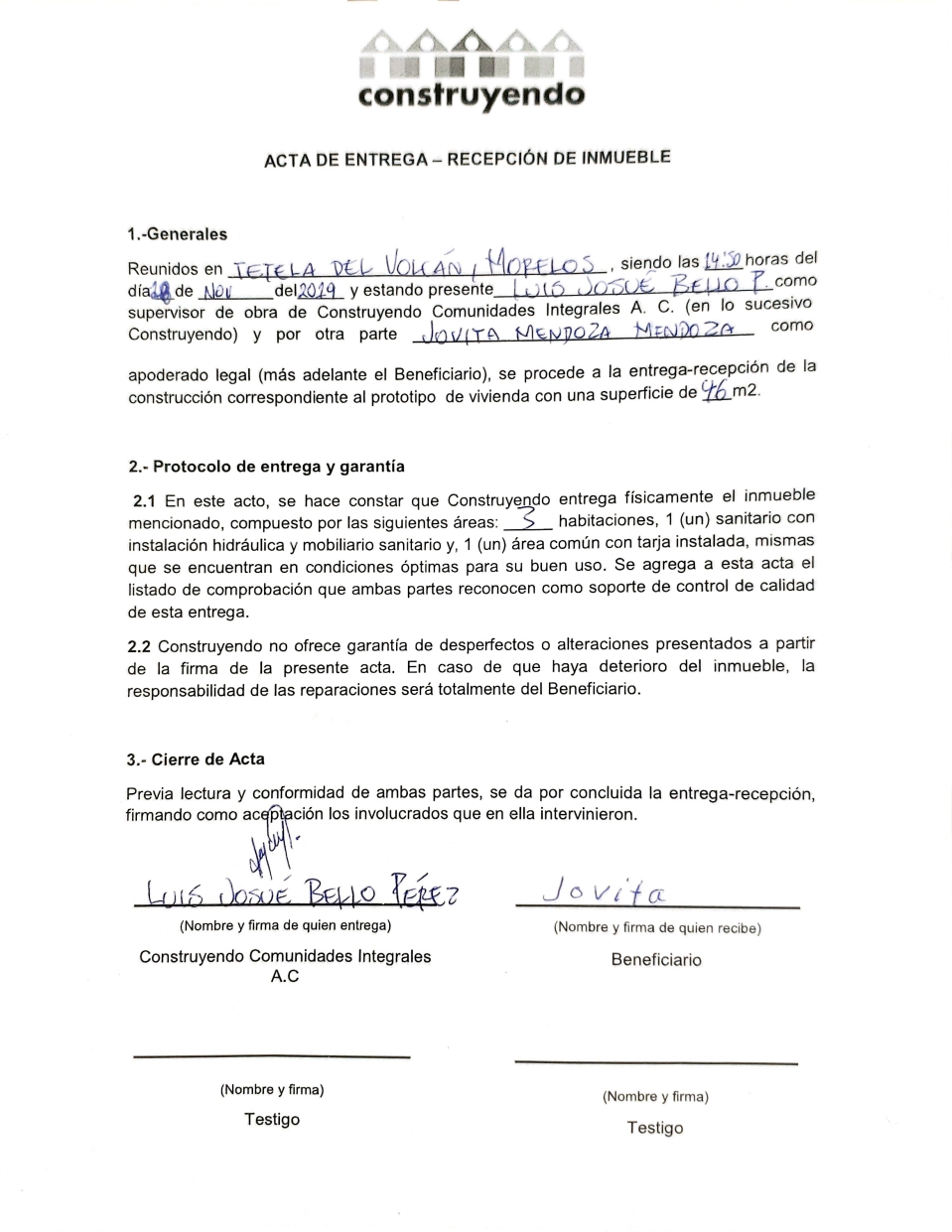 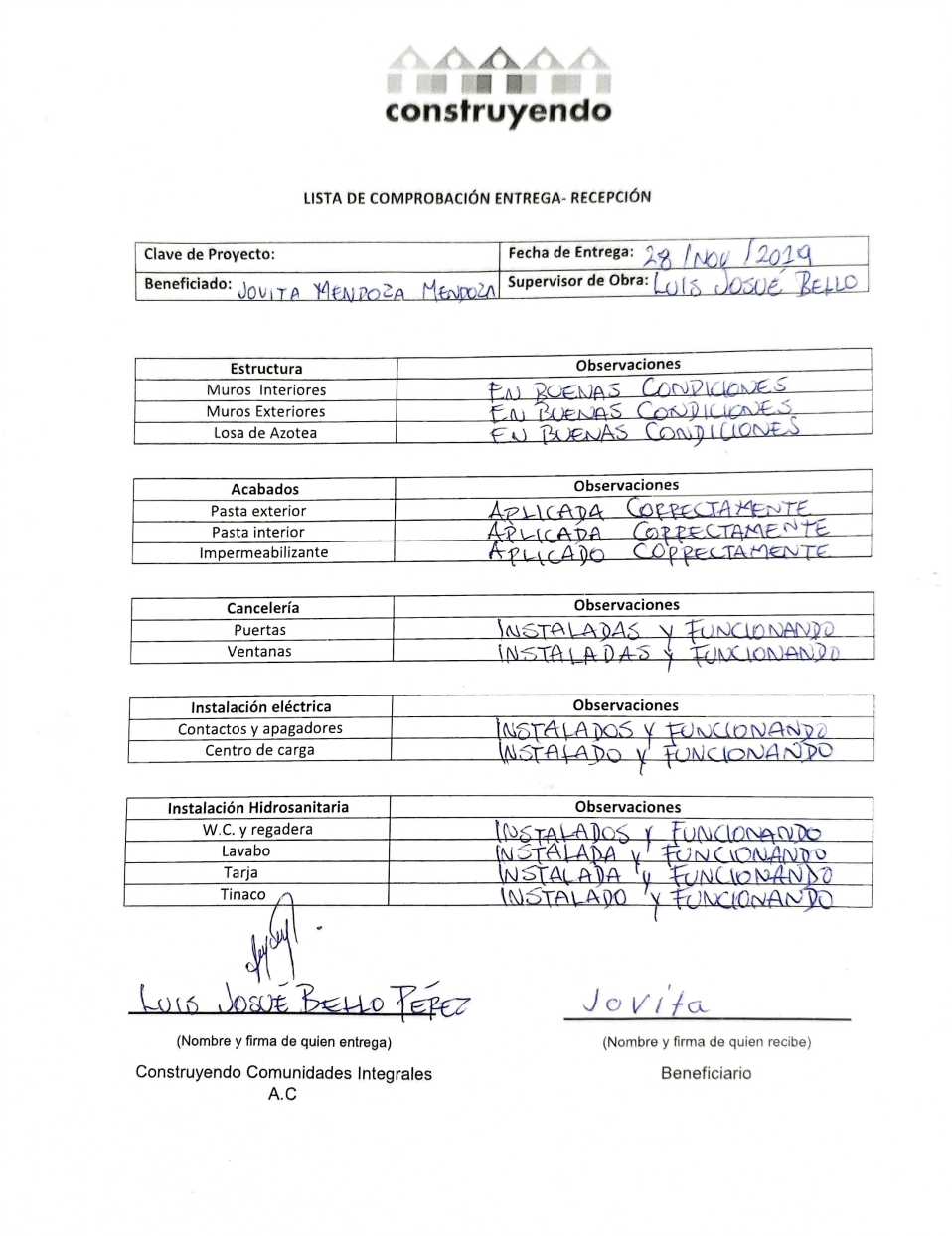